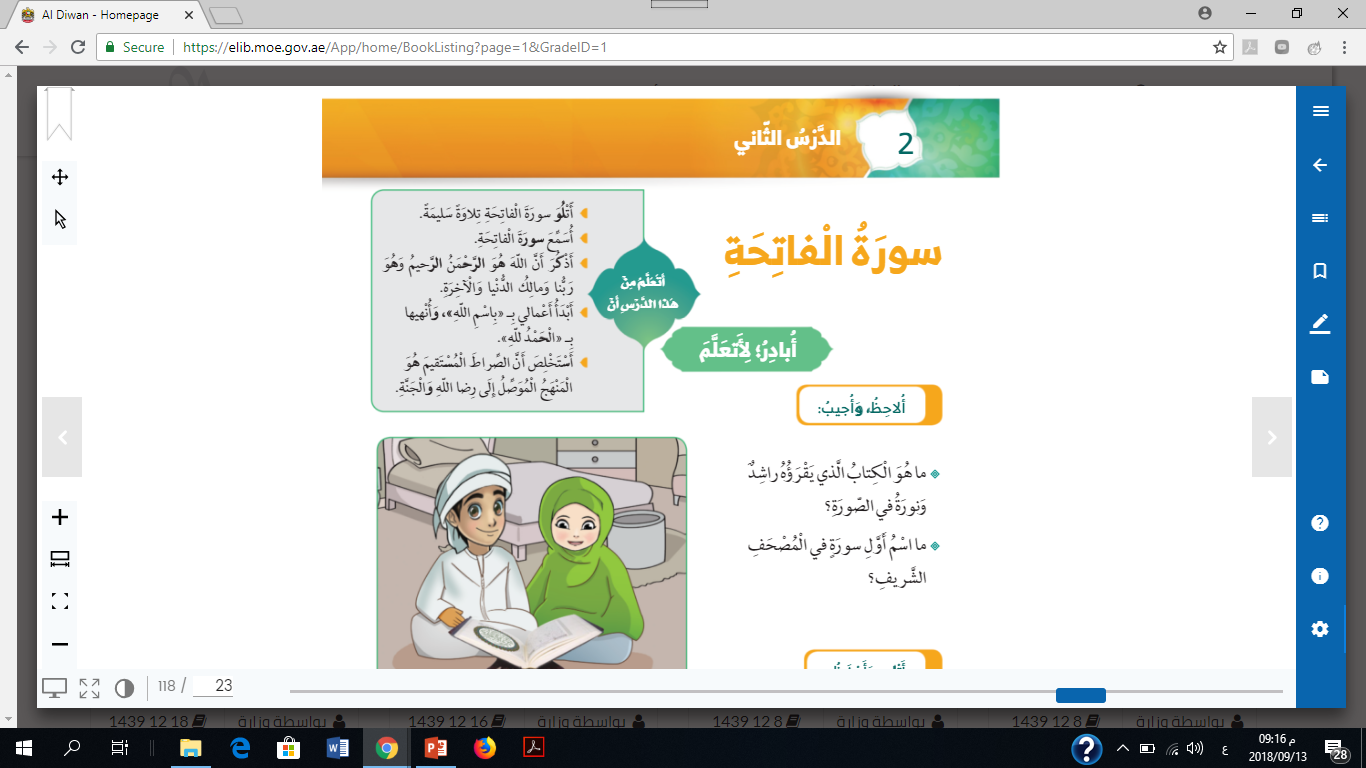 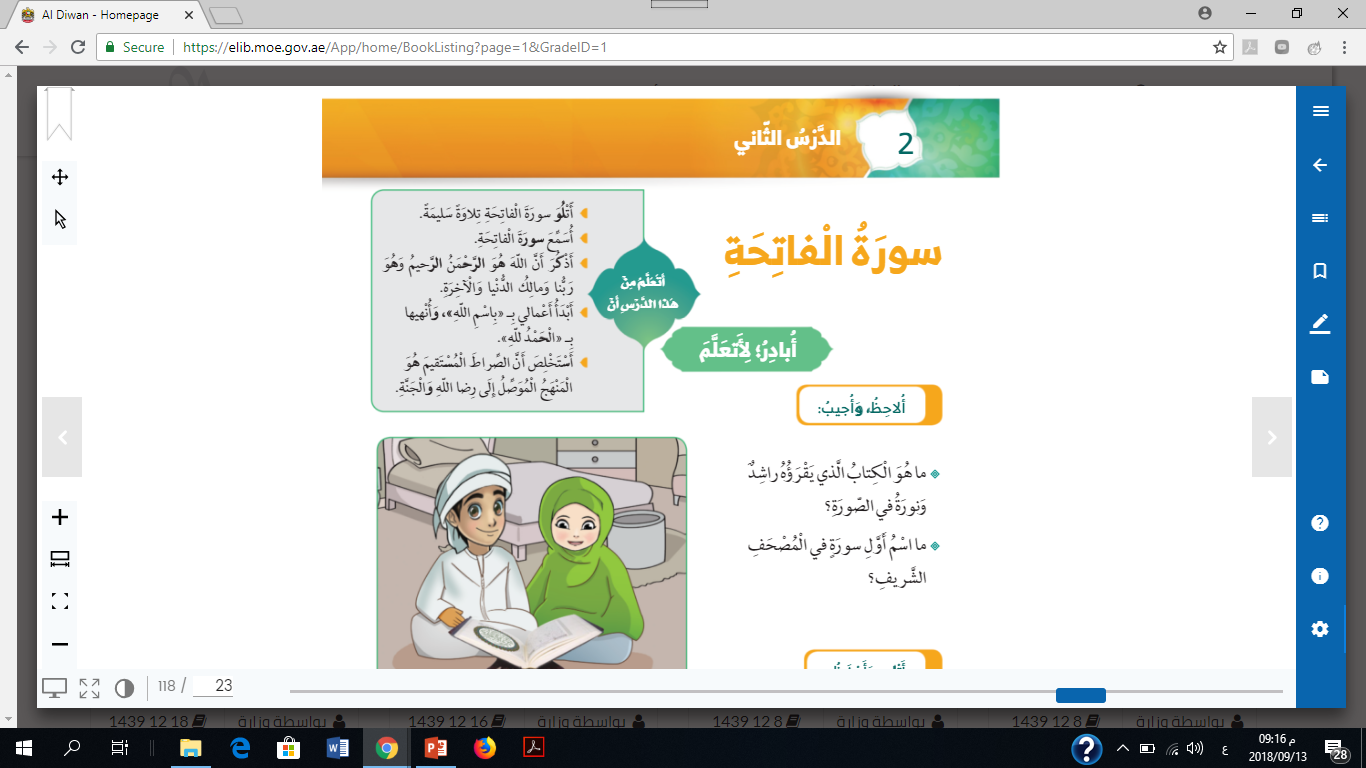 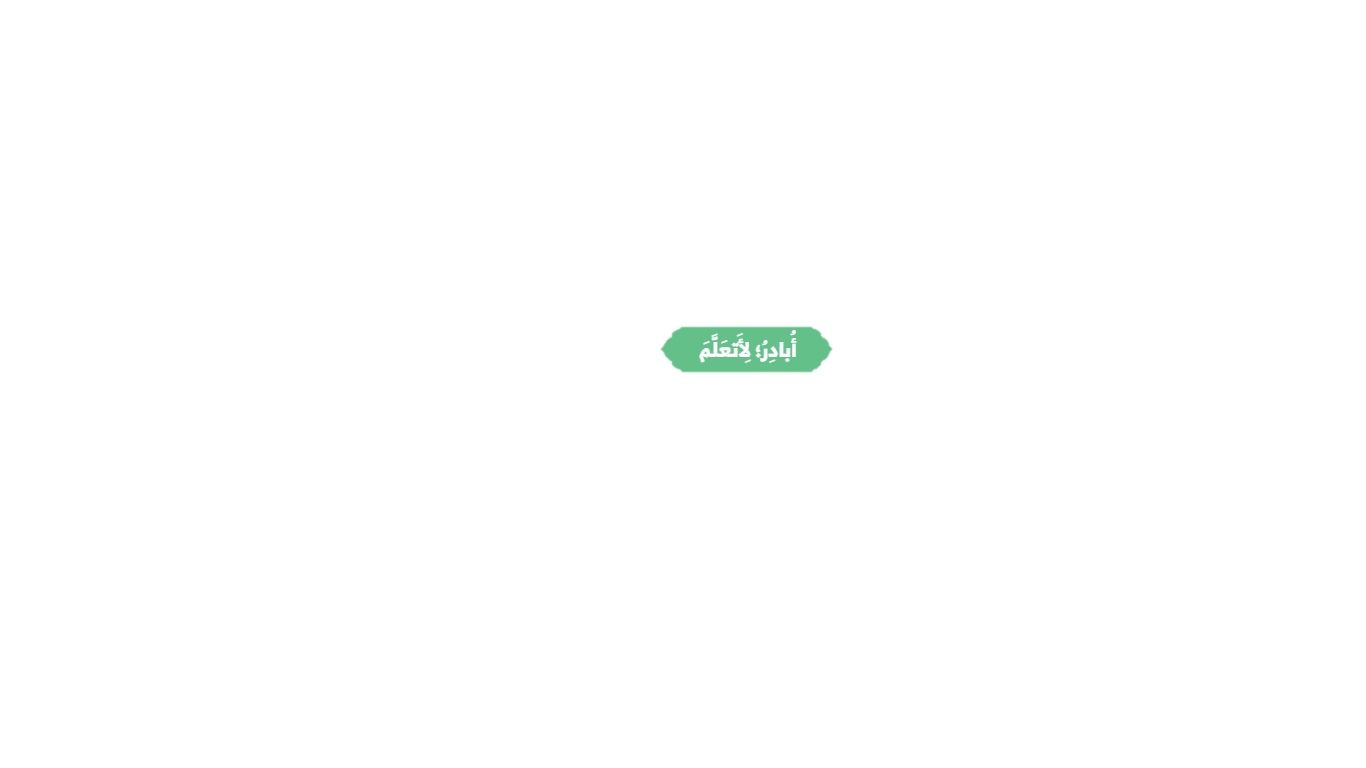 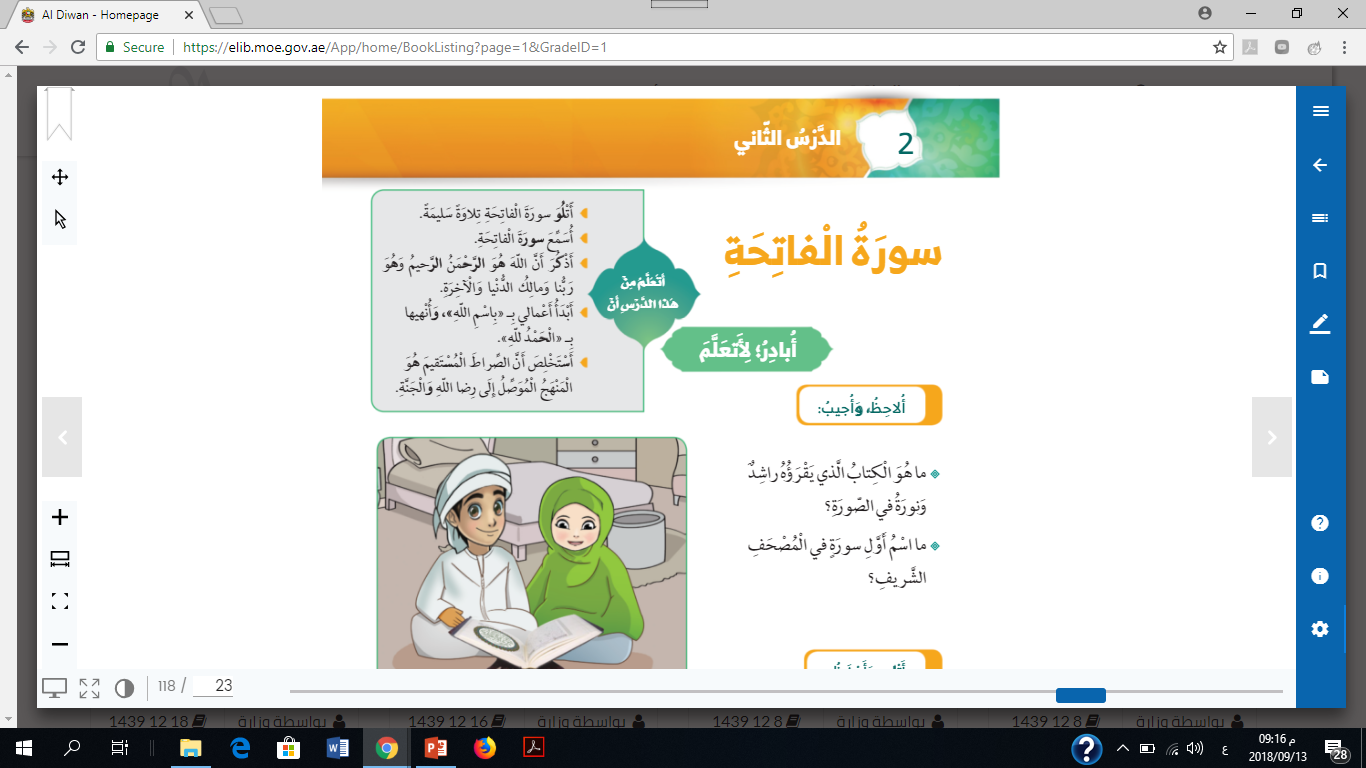 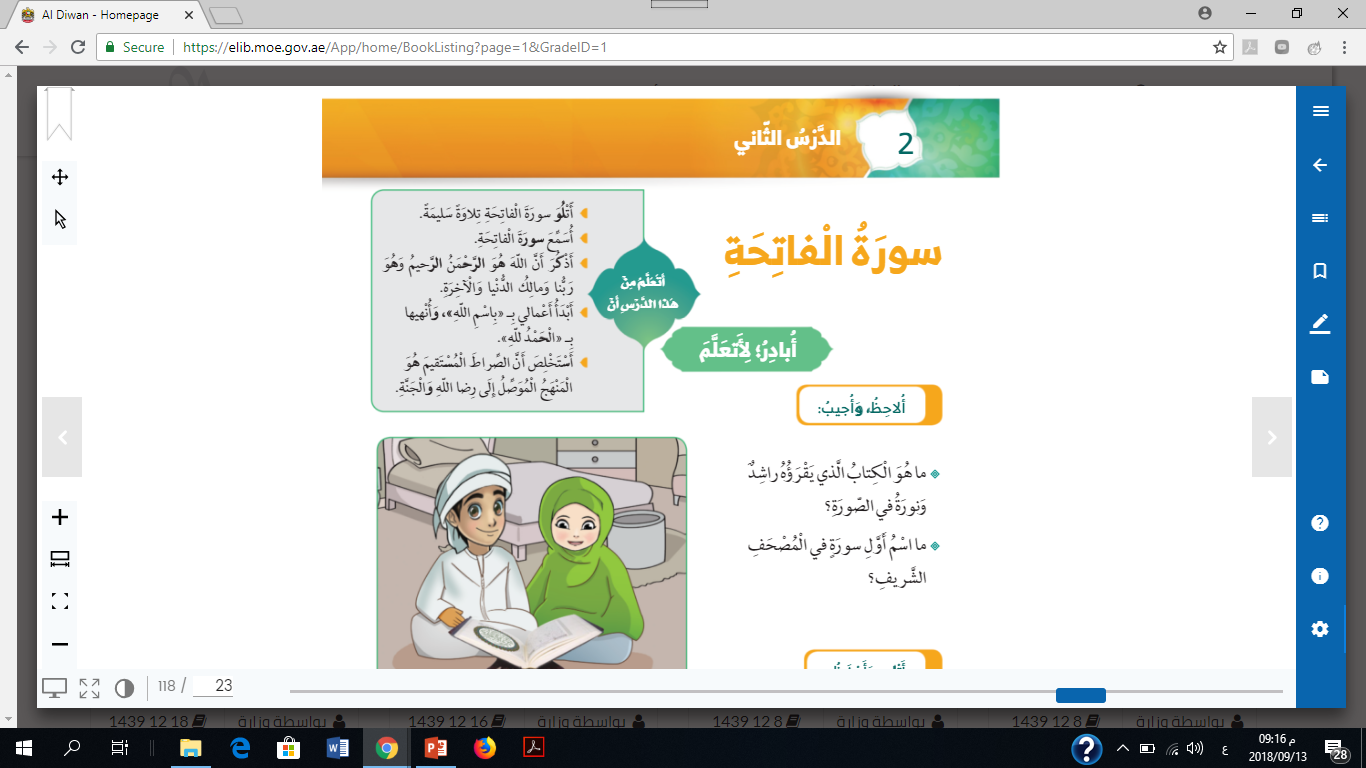 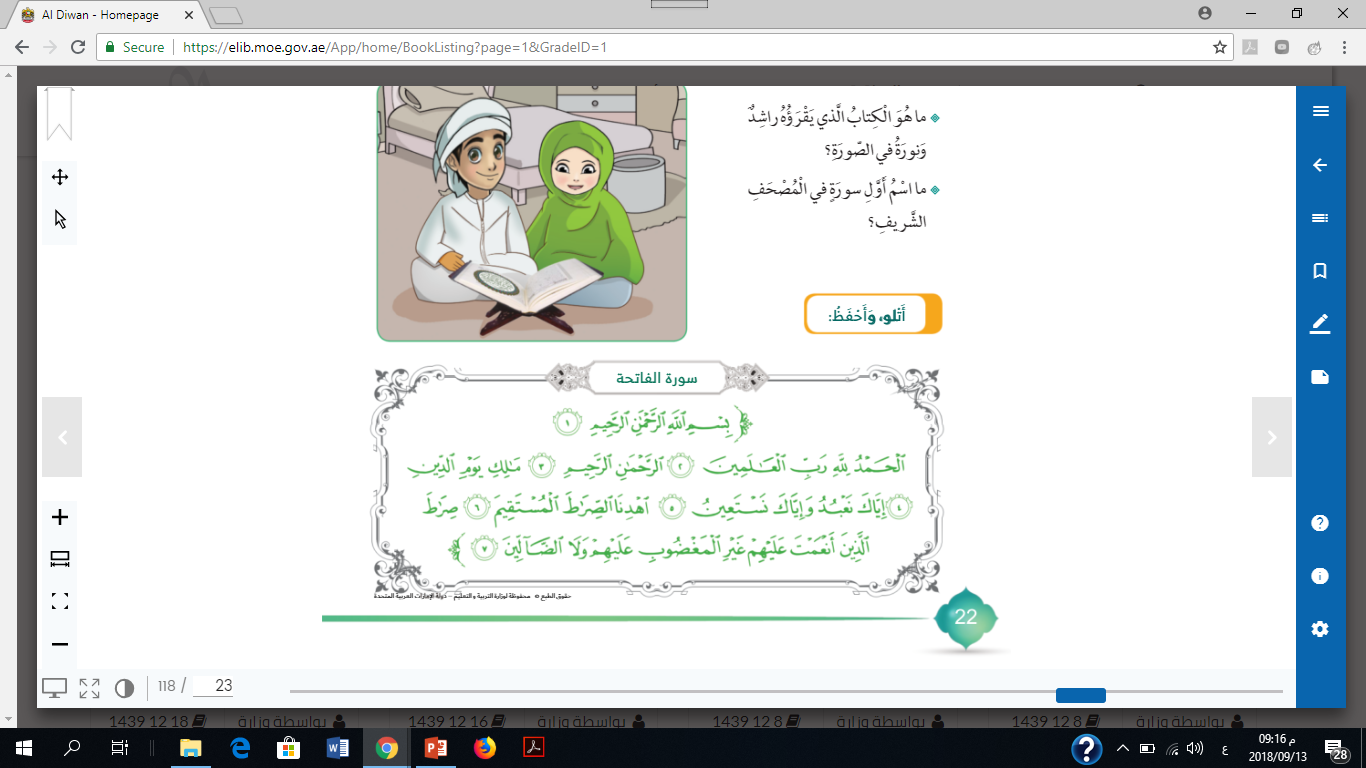 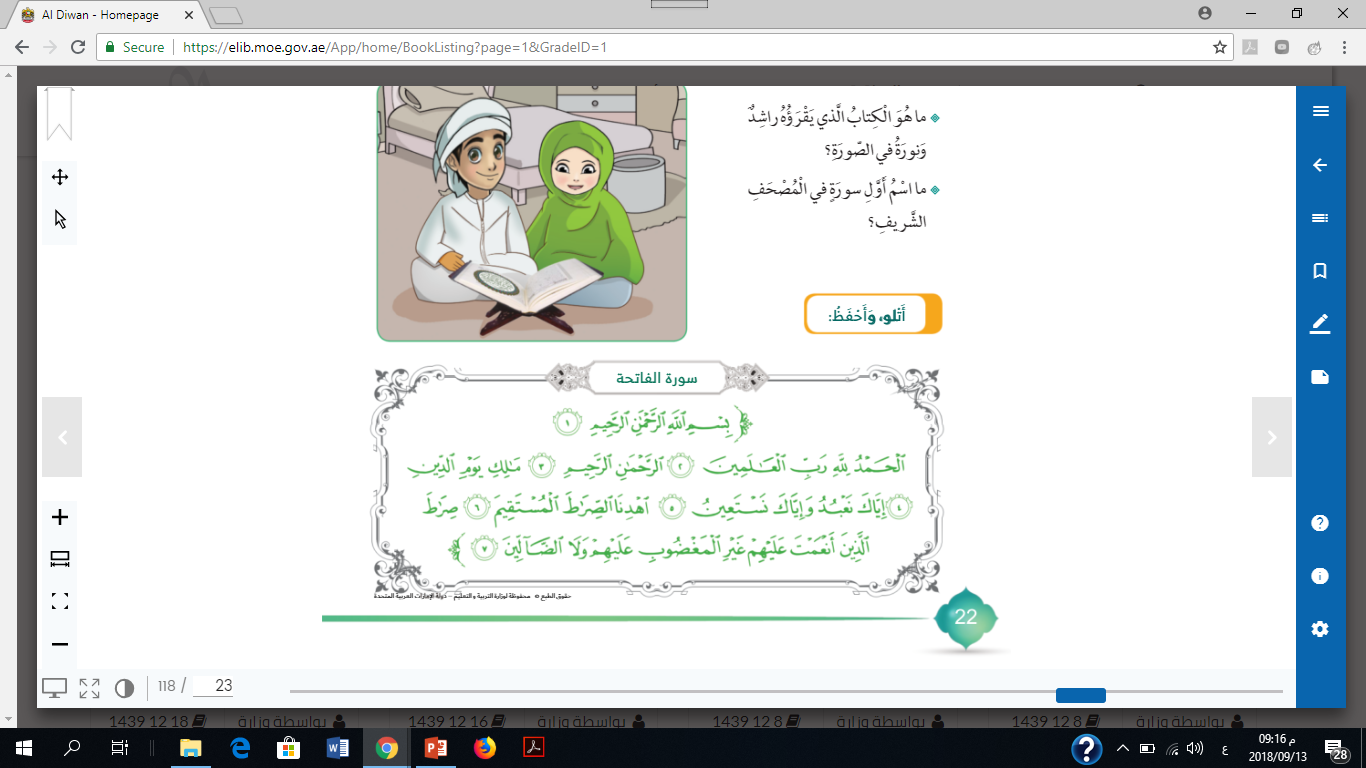 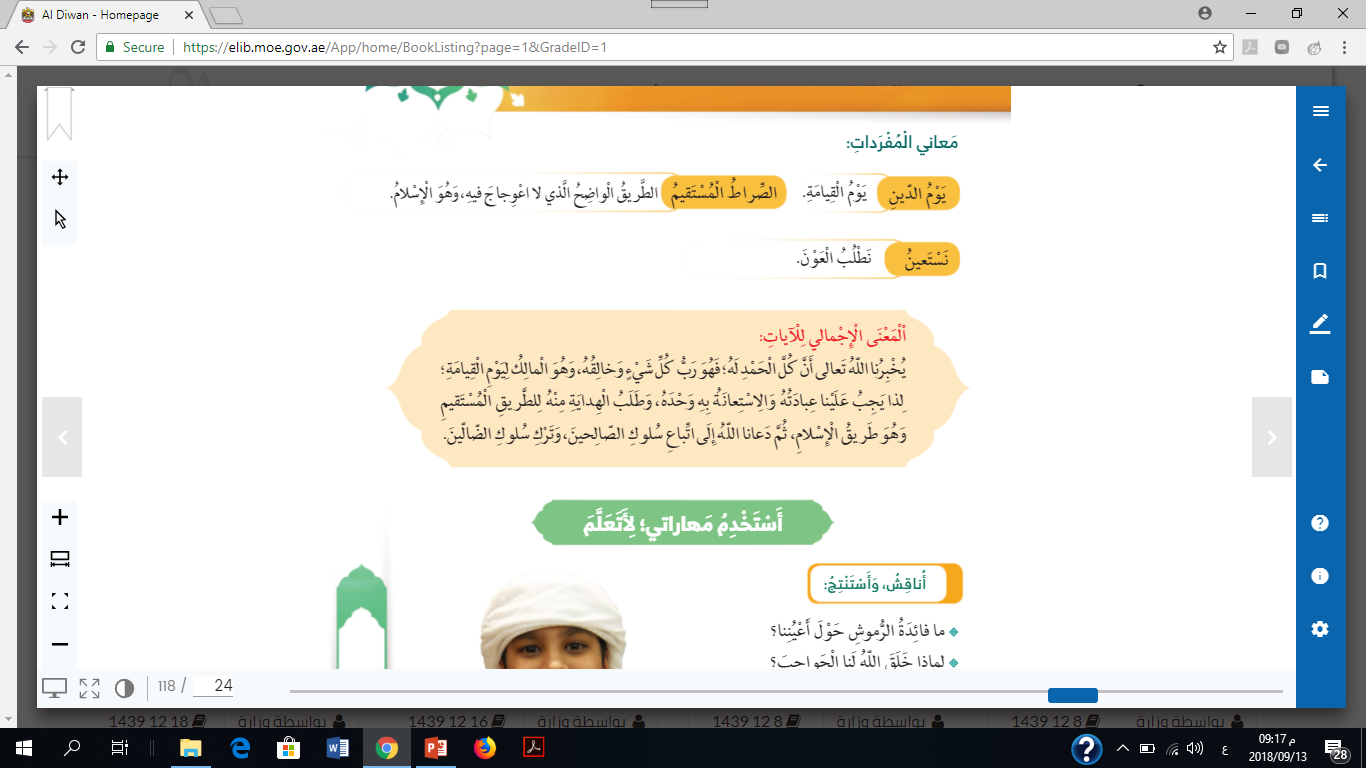 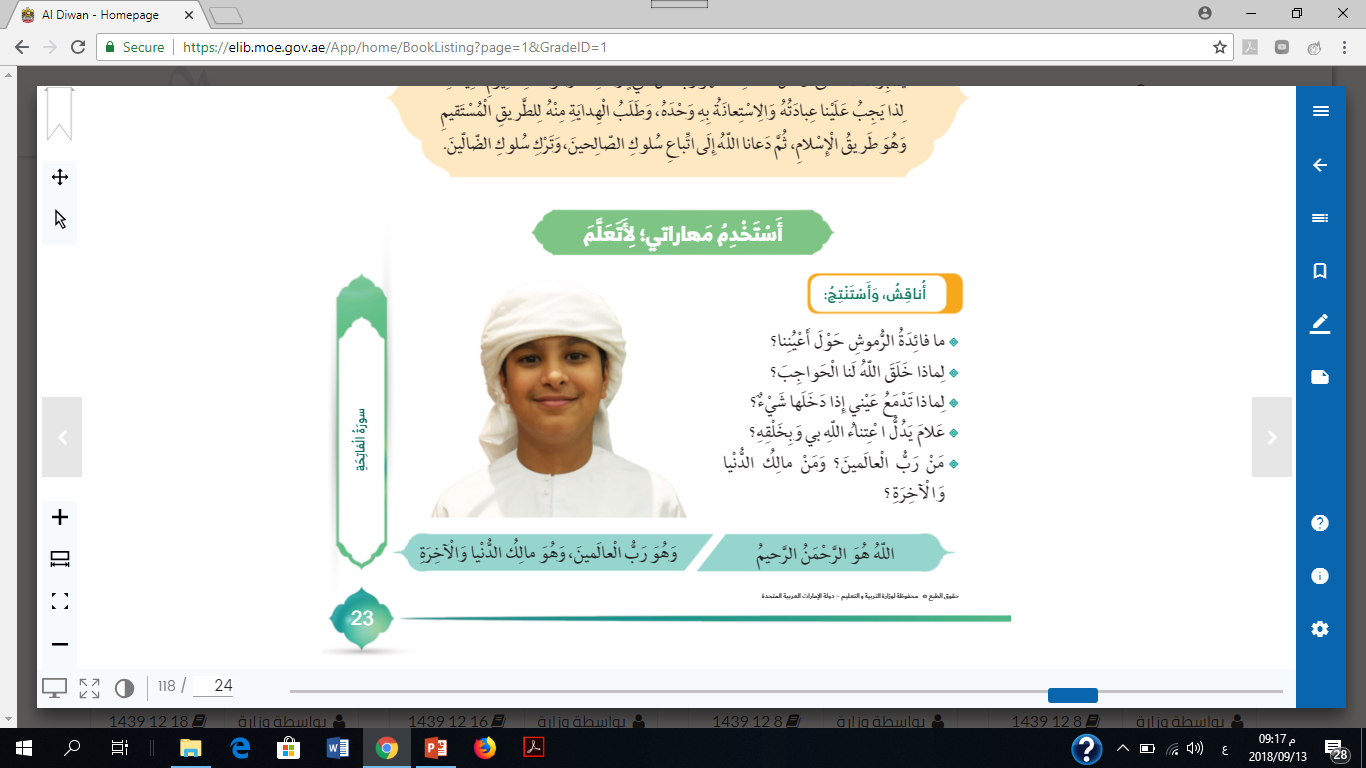 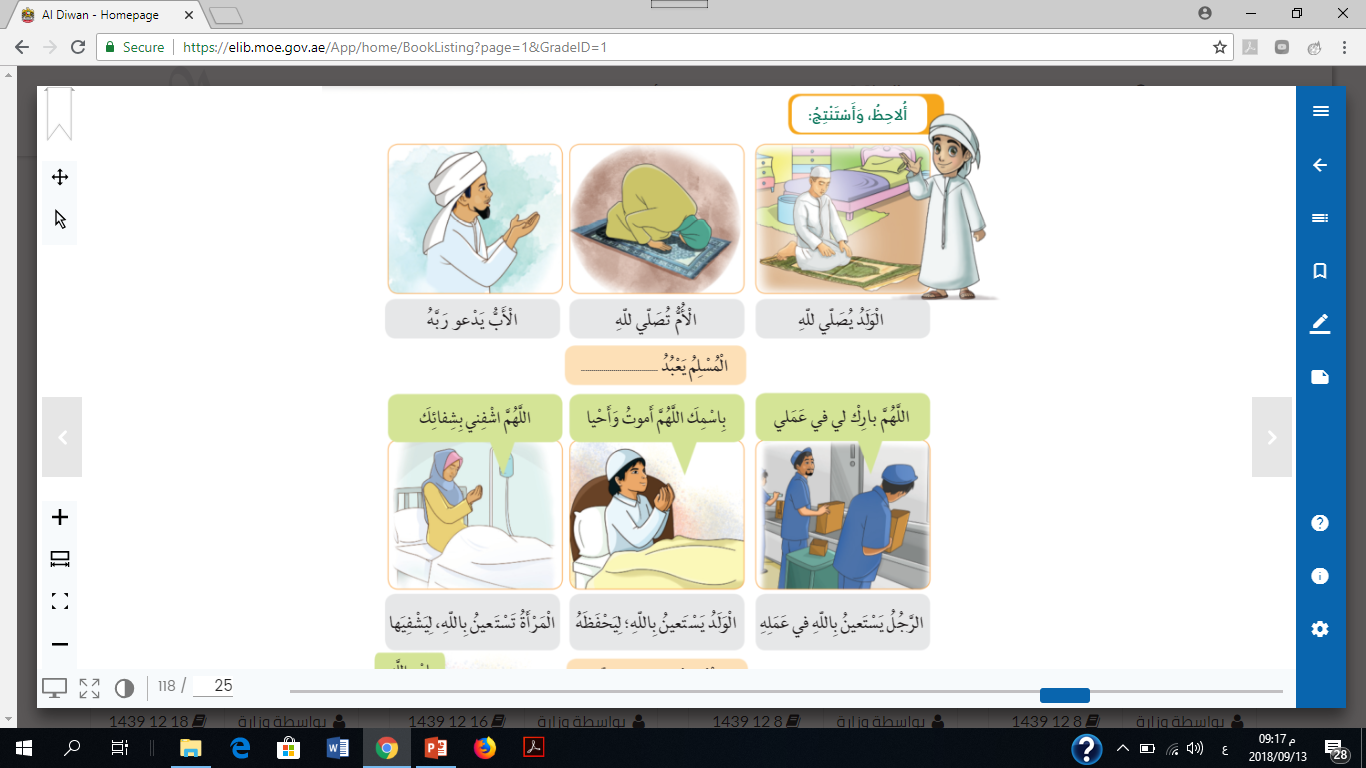 الله
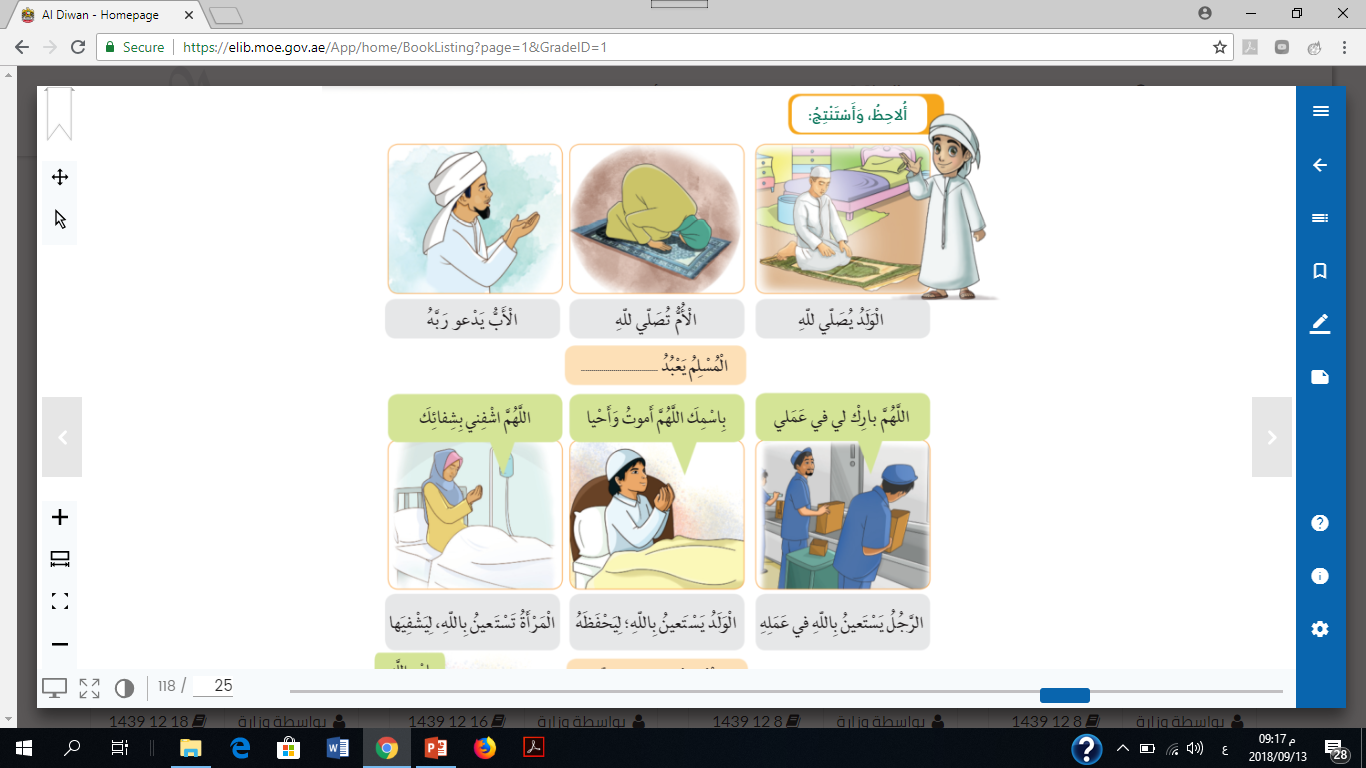 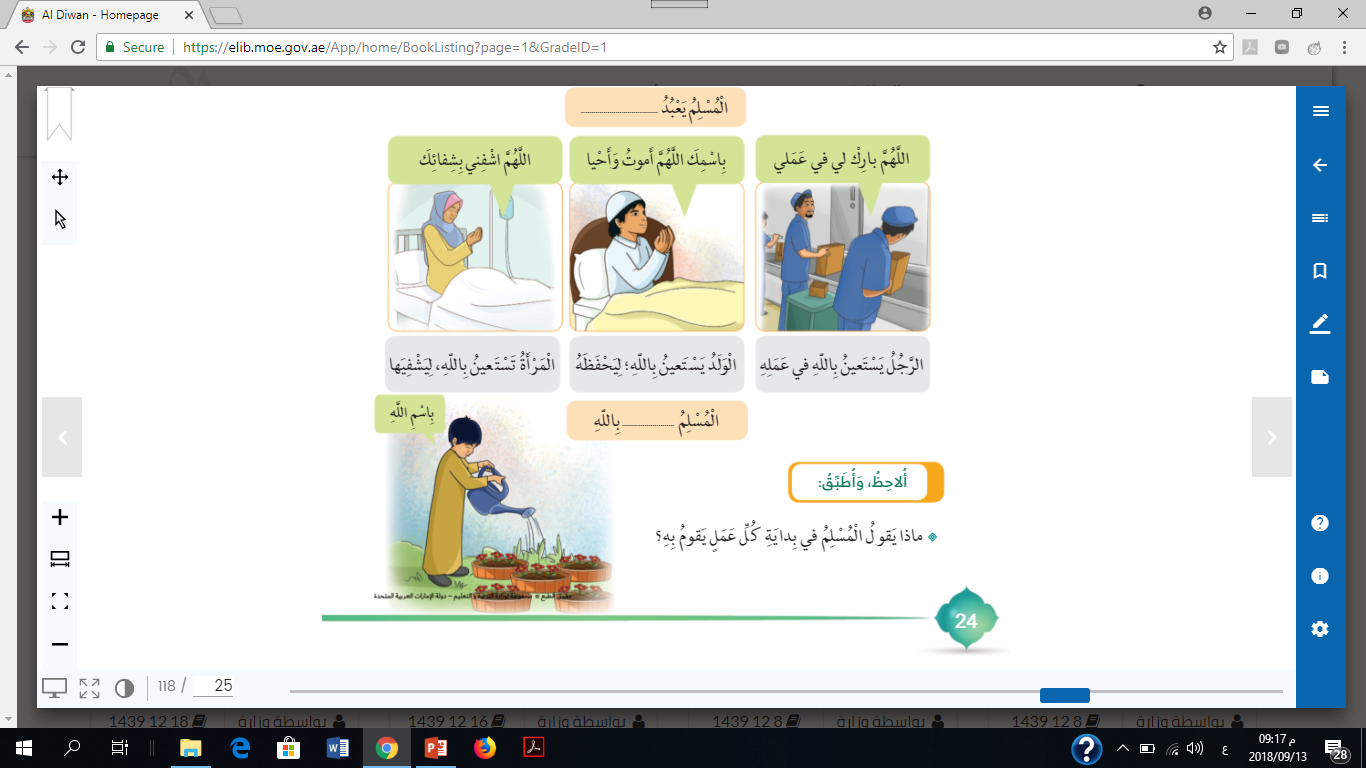 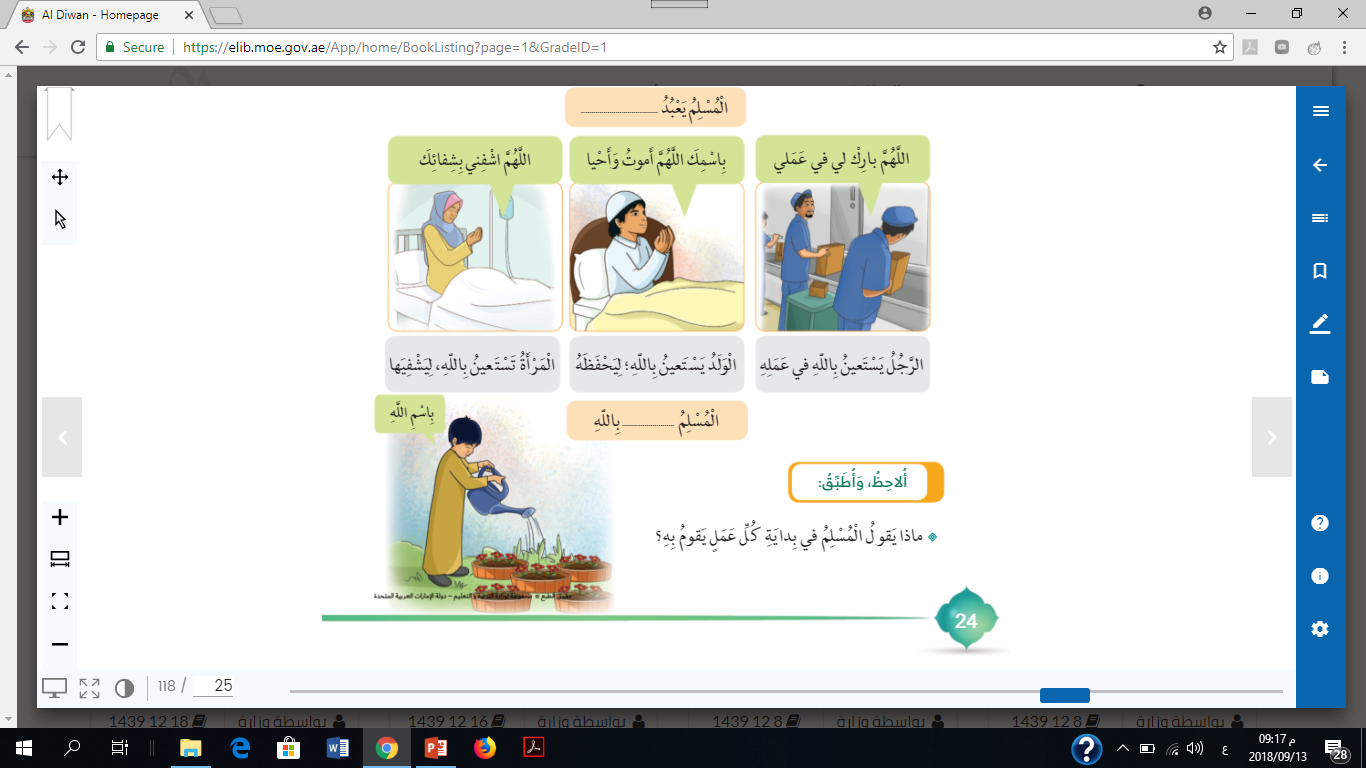 يَسْتَعينُ
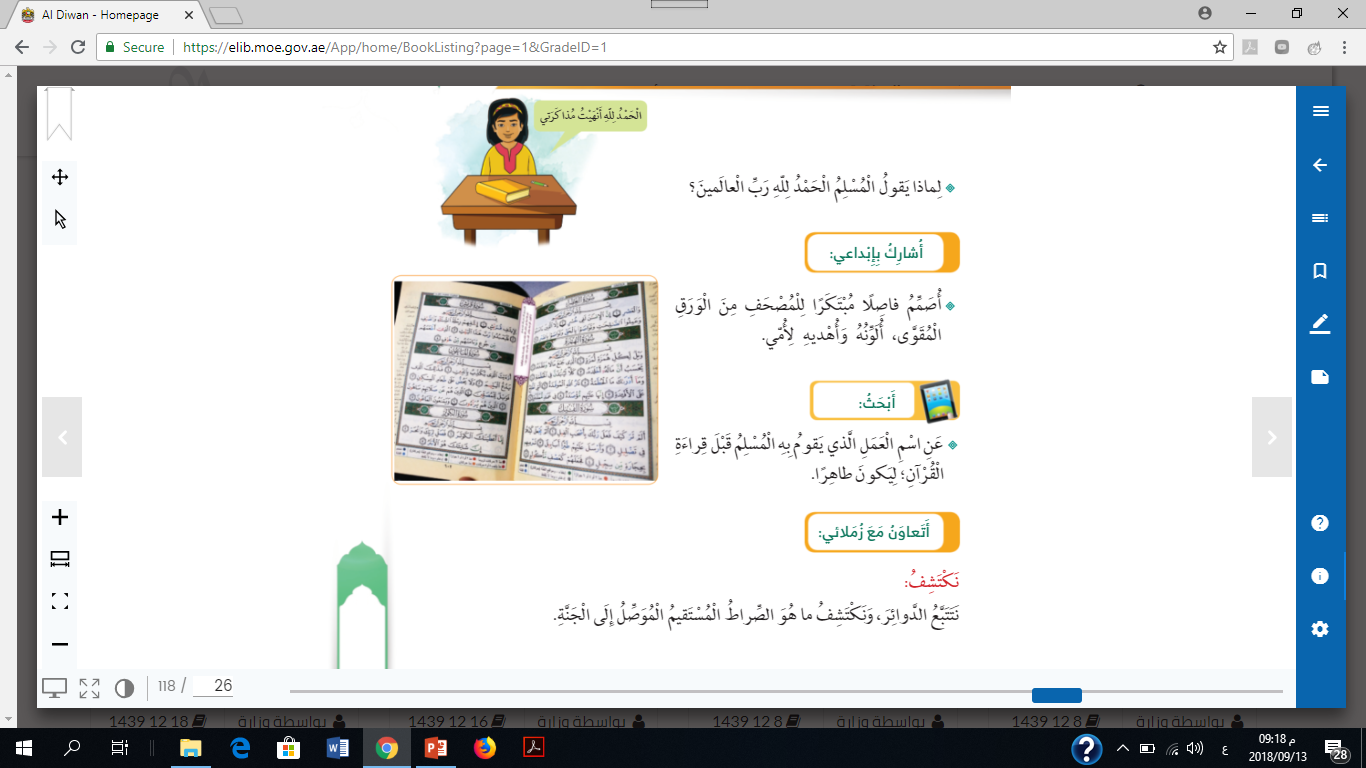 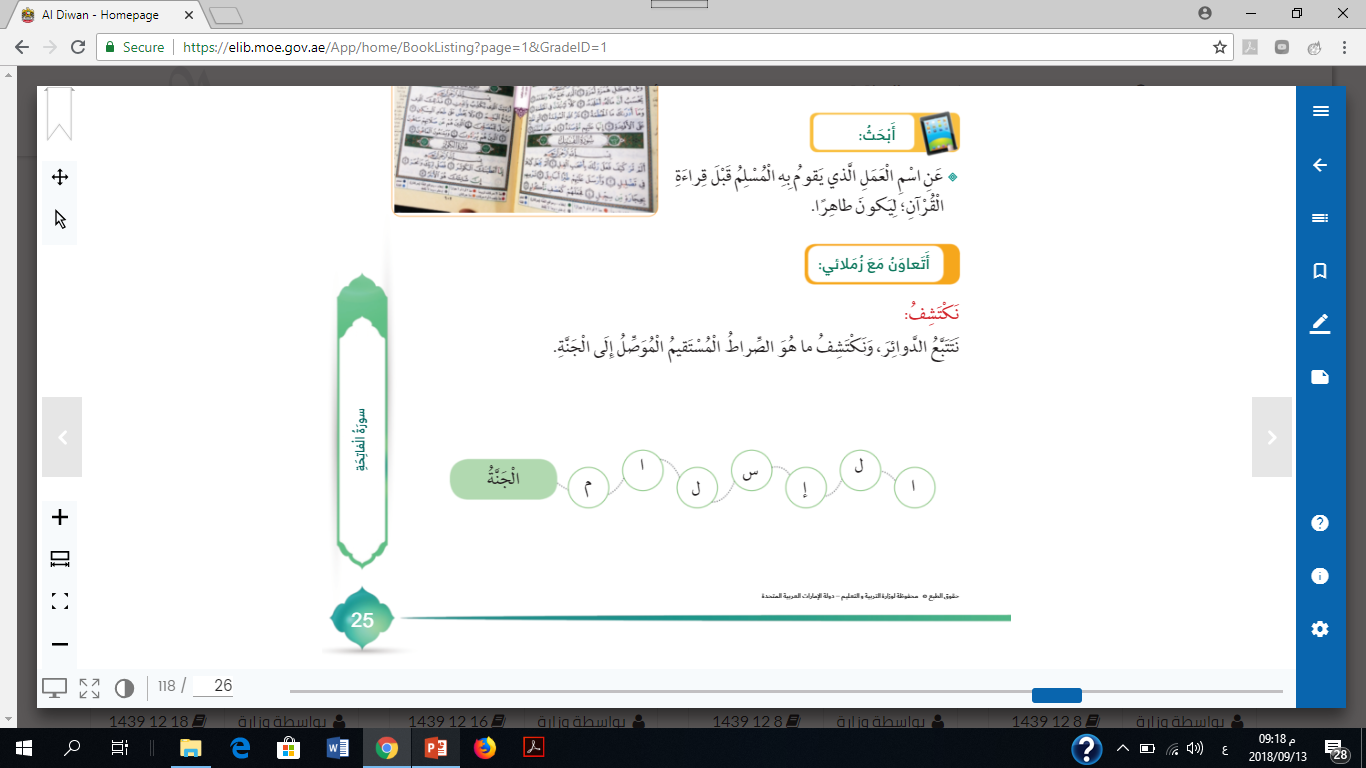 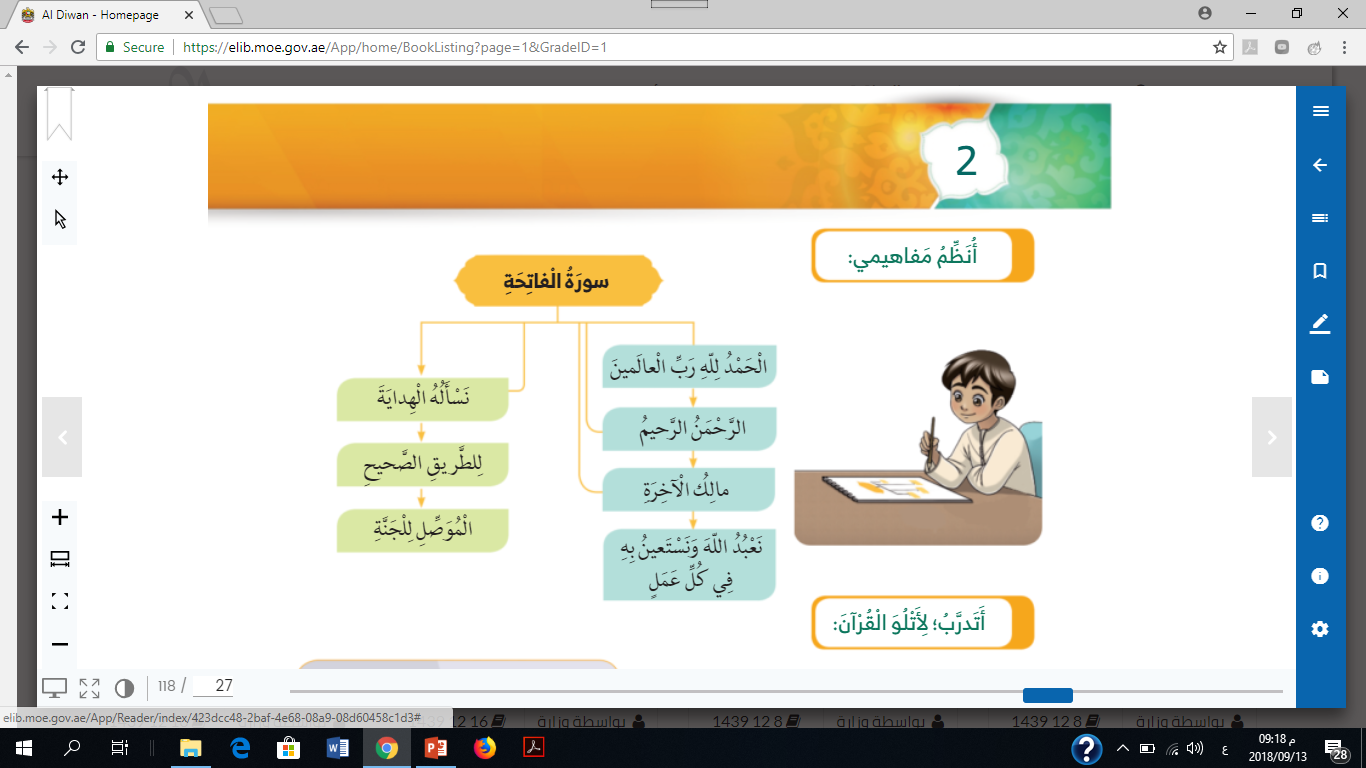 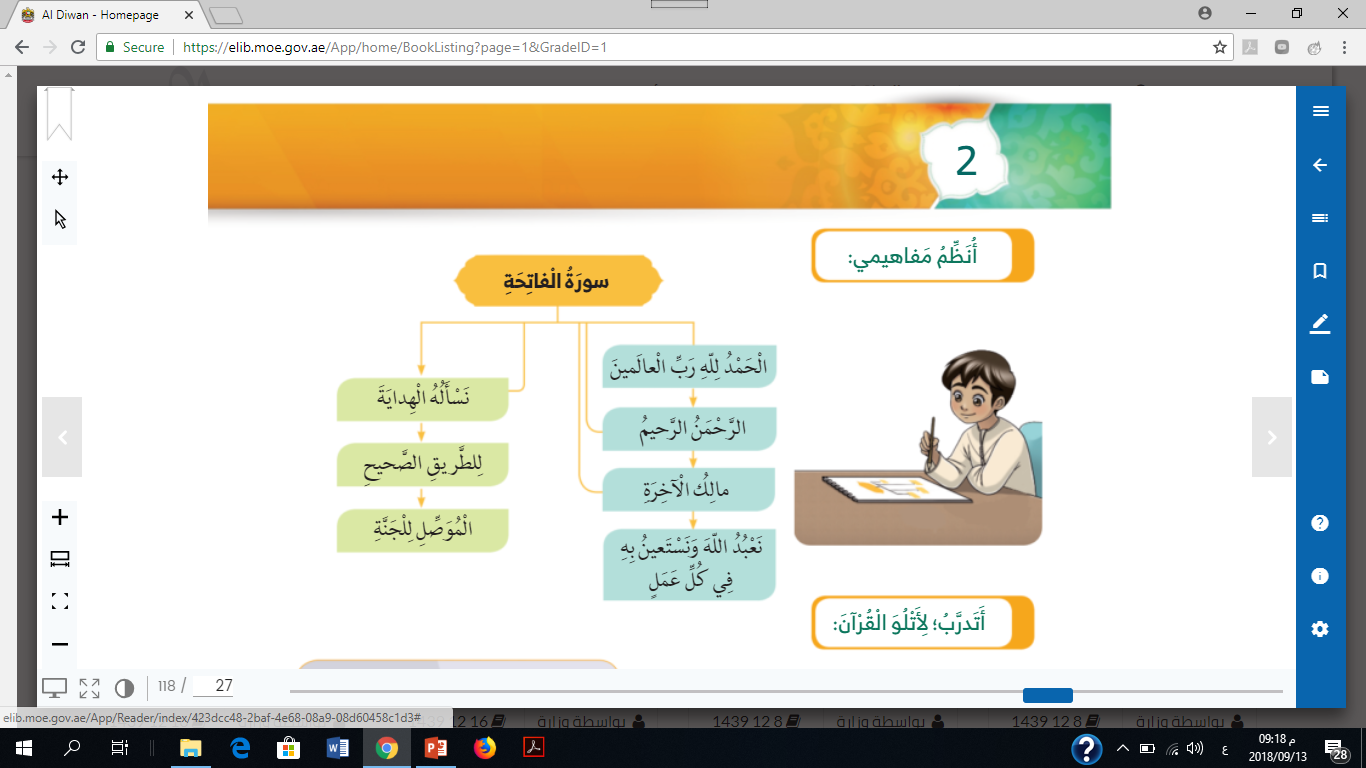 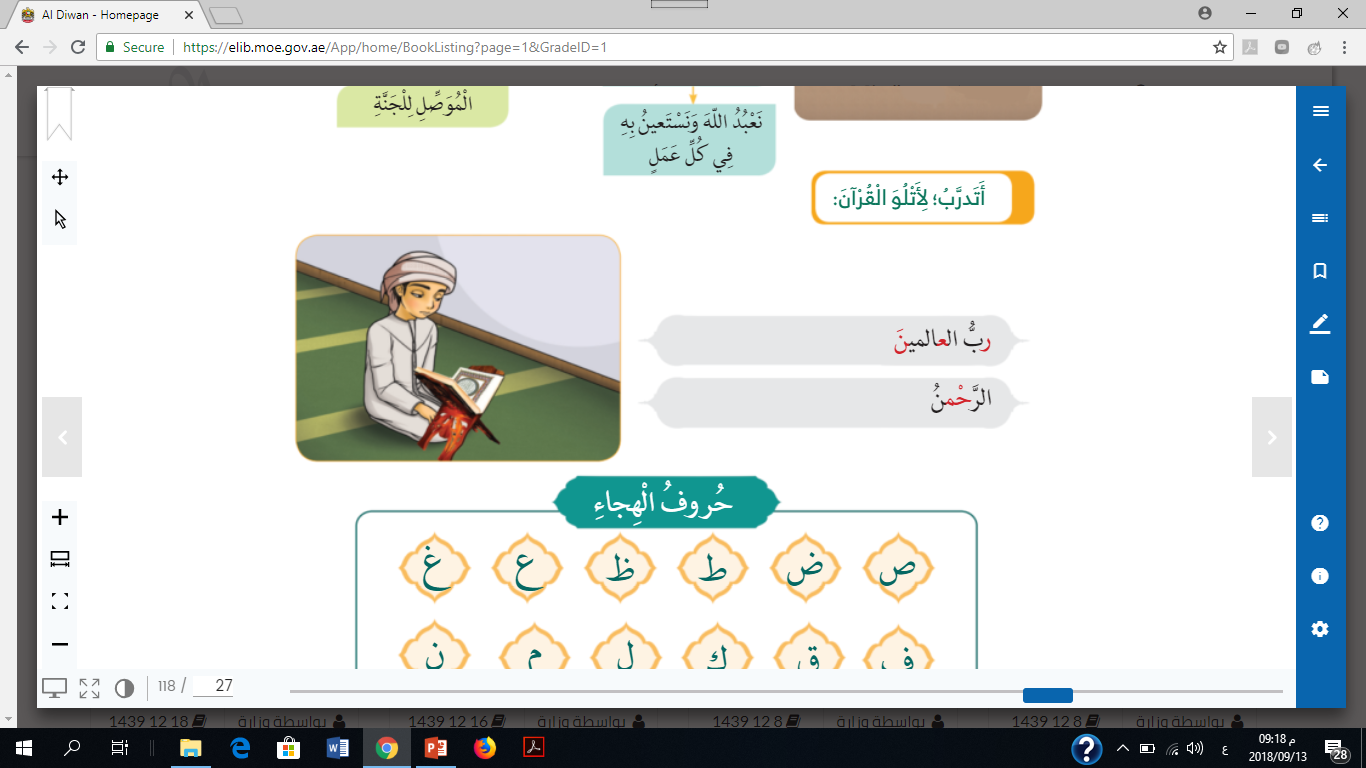 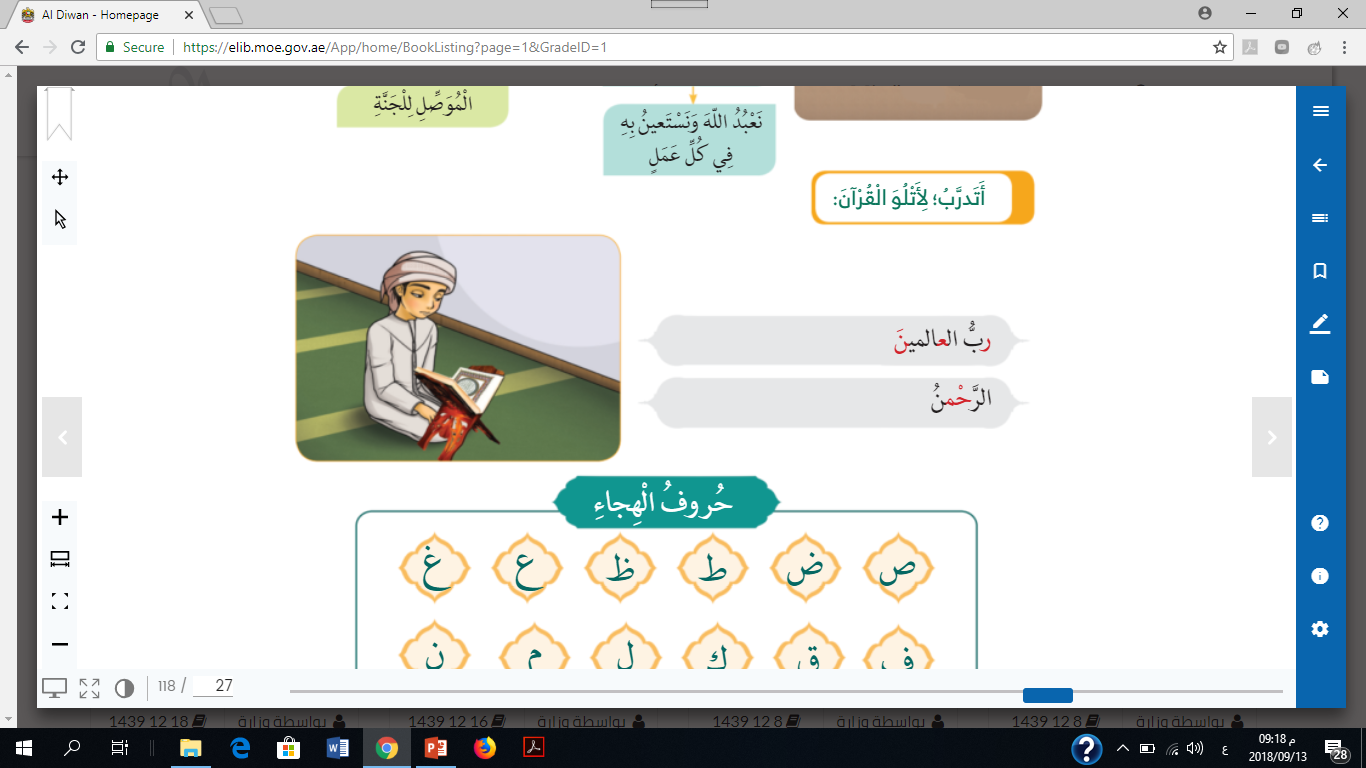 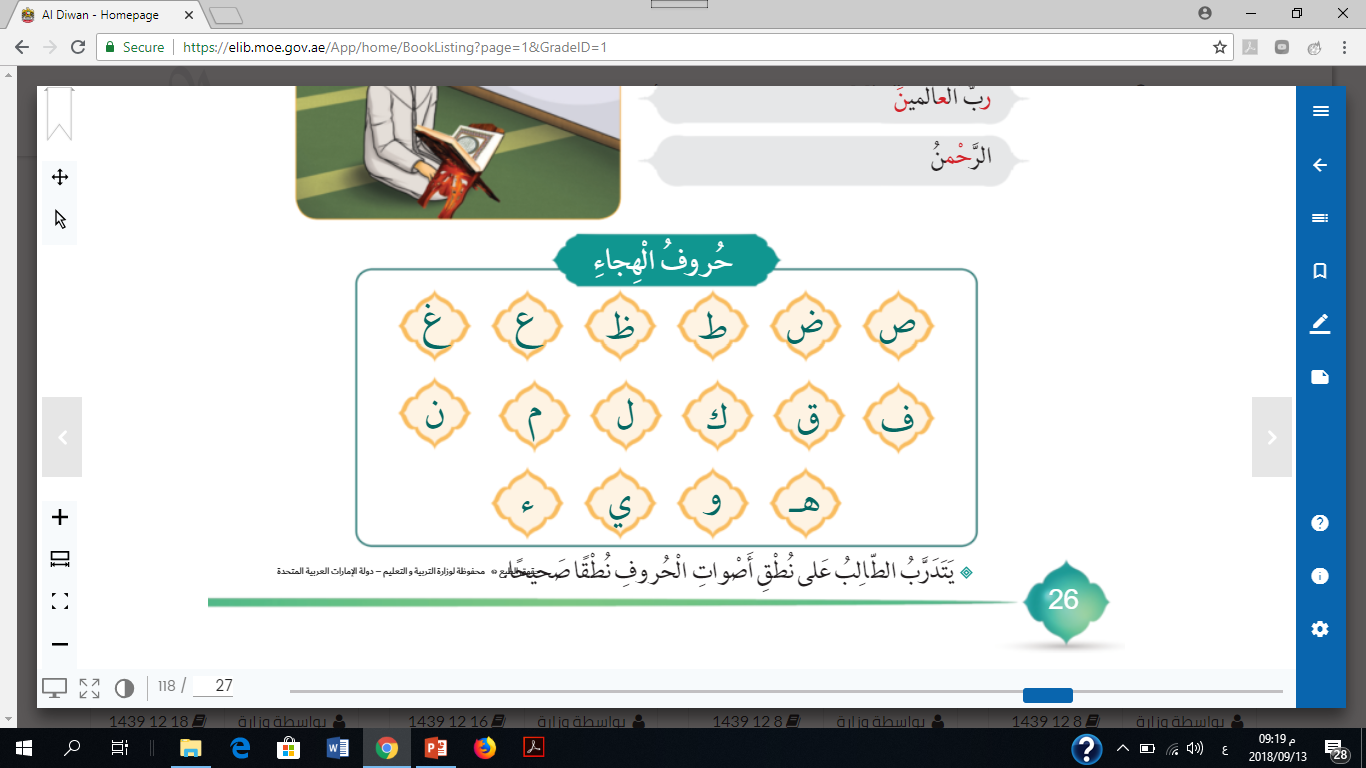 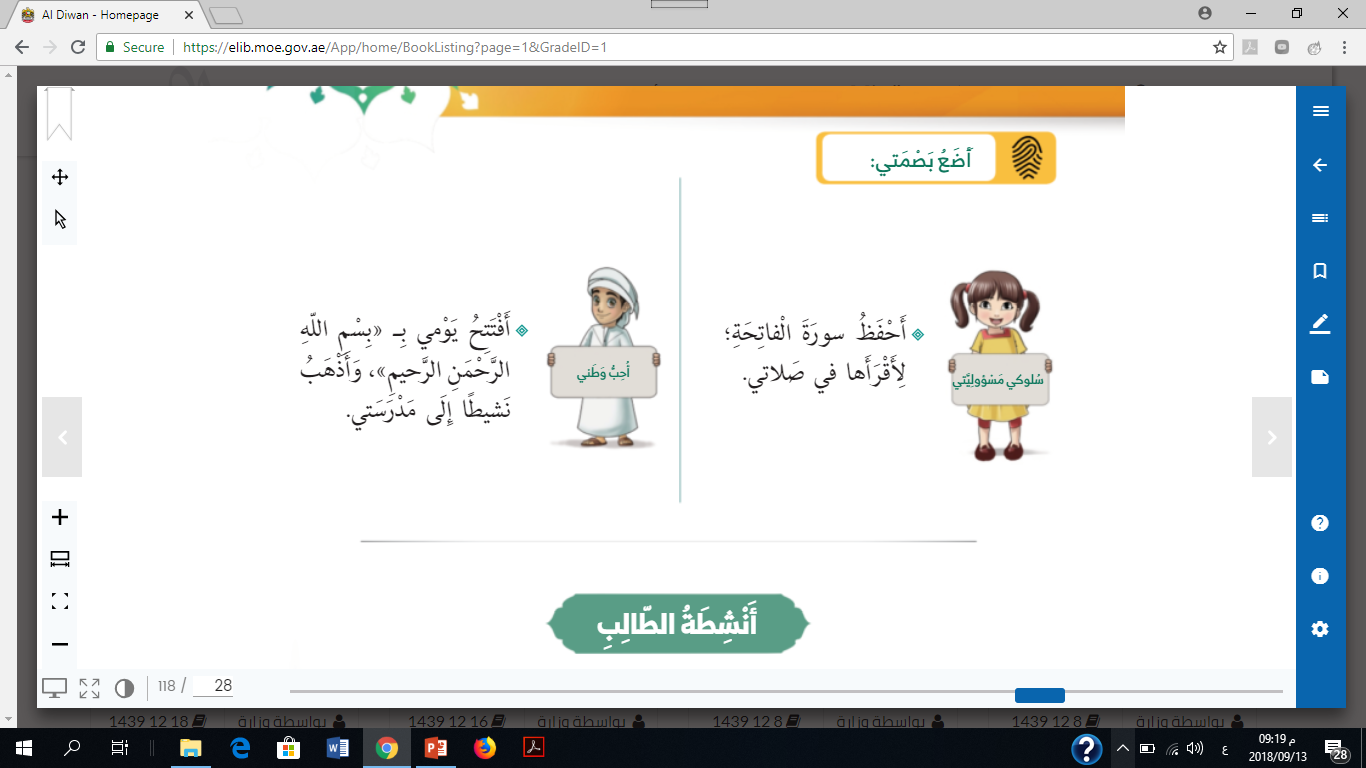 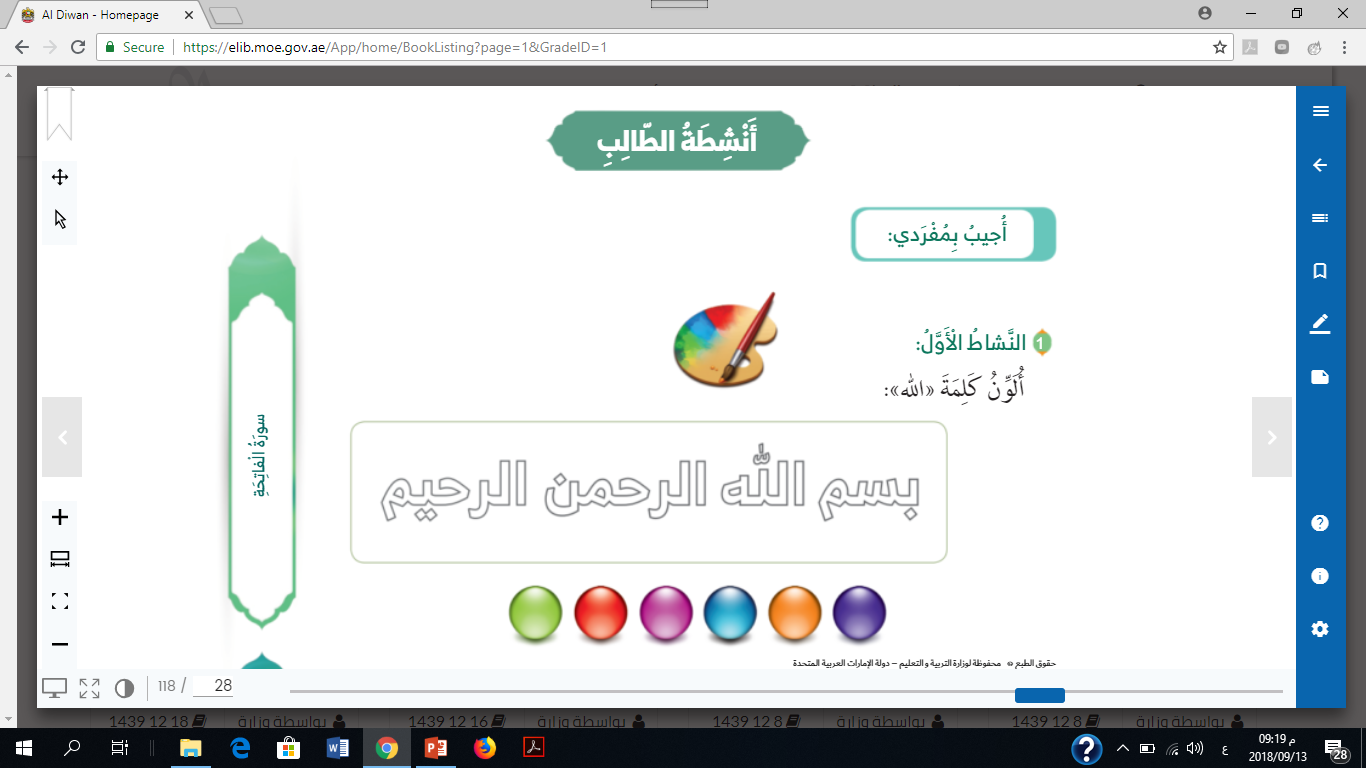 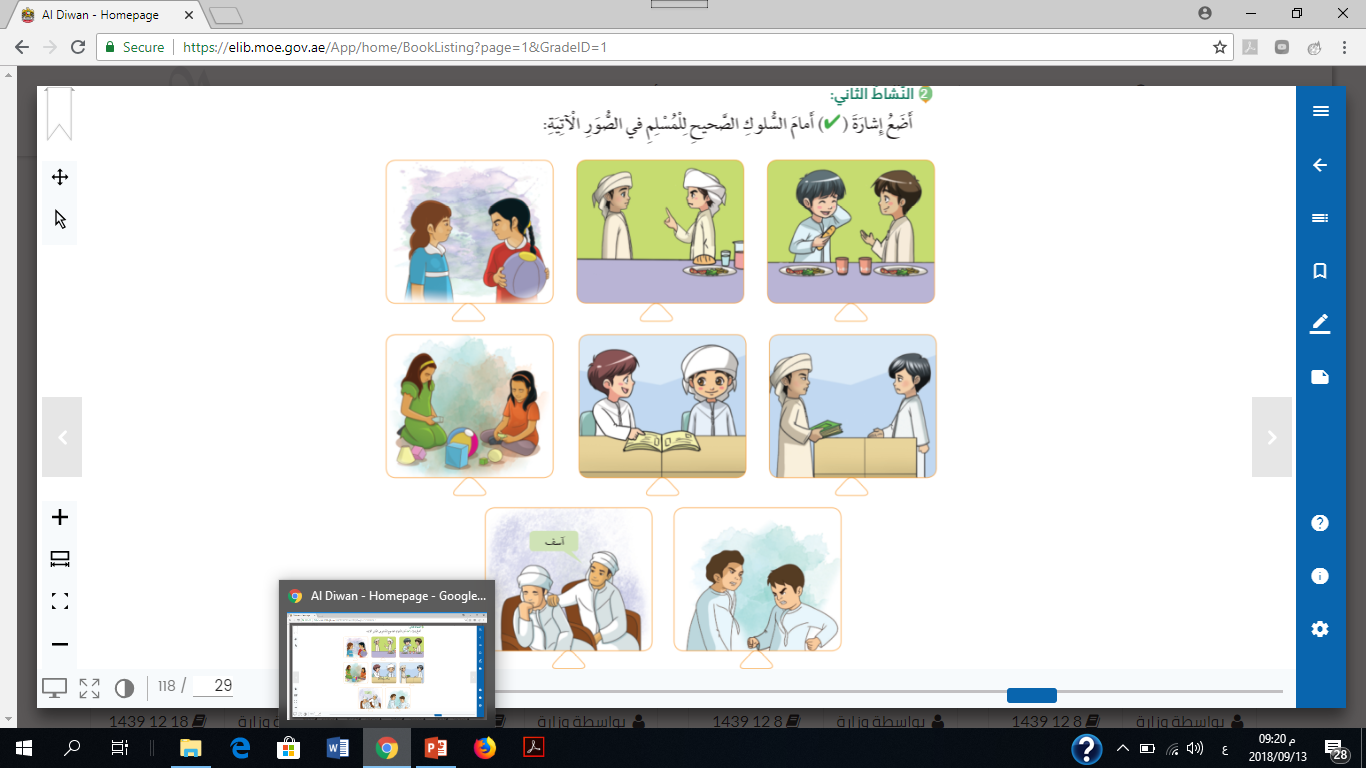 





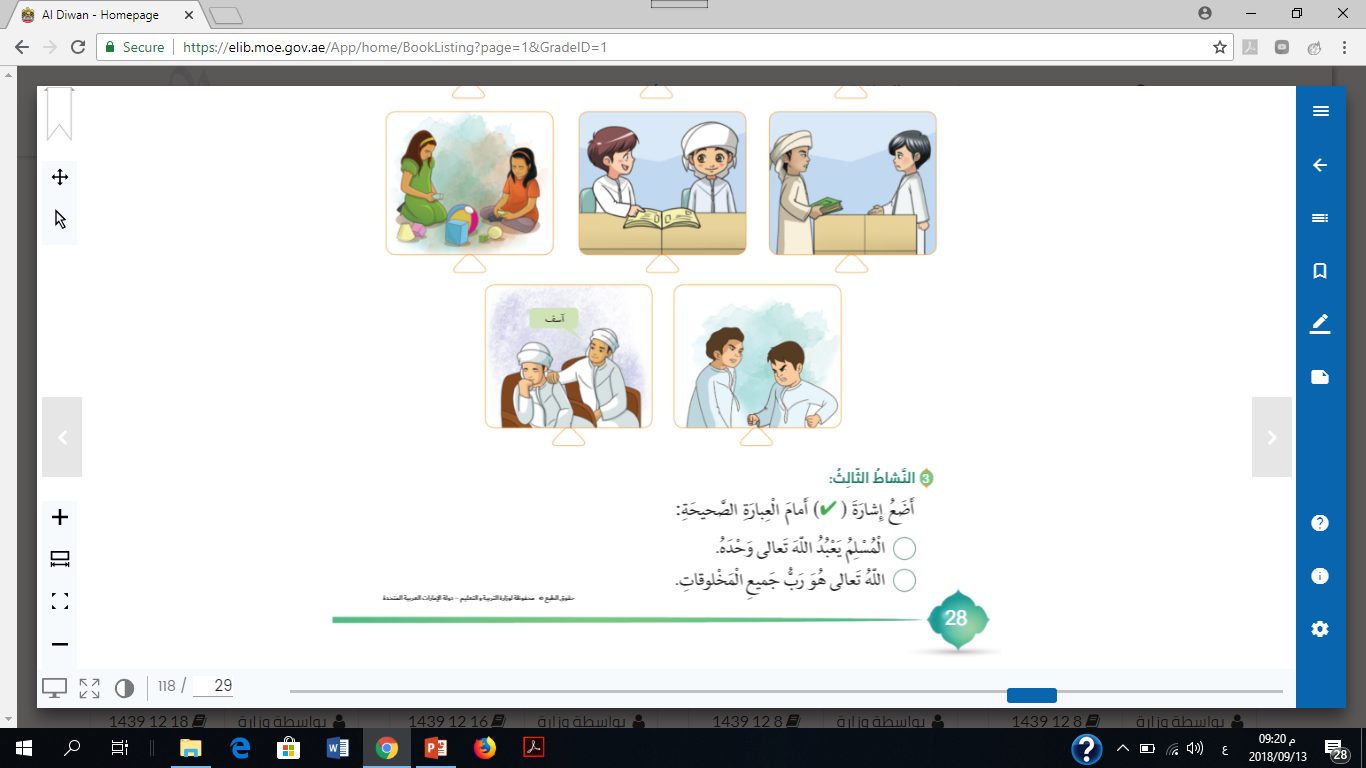 

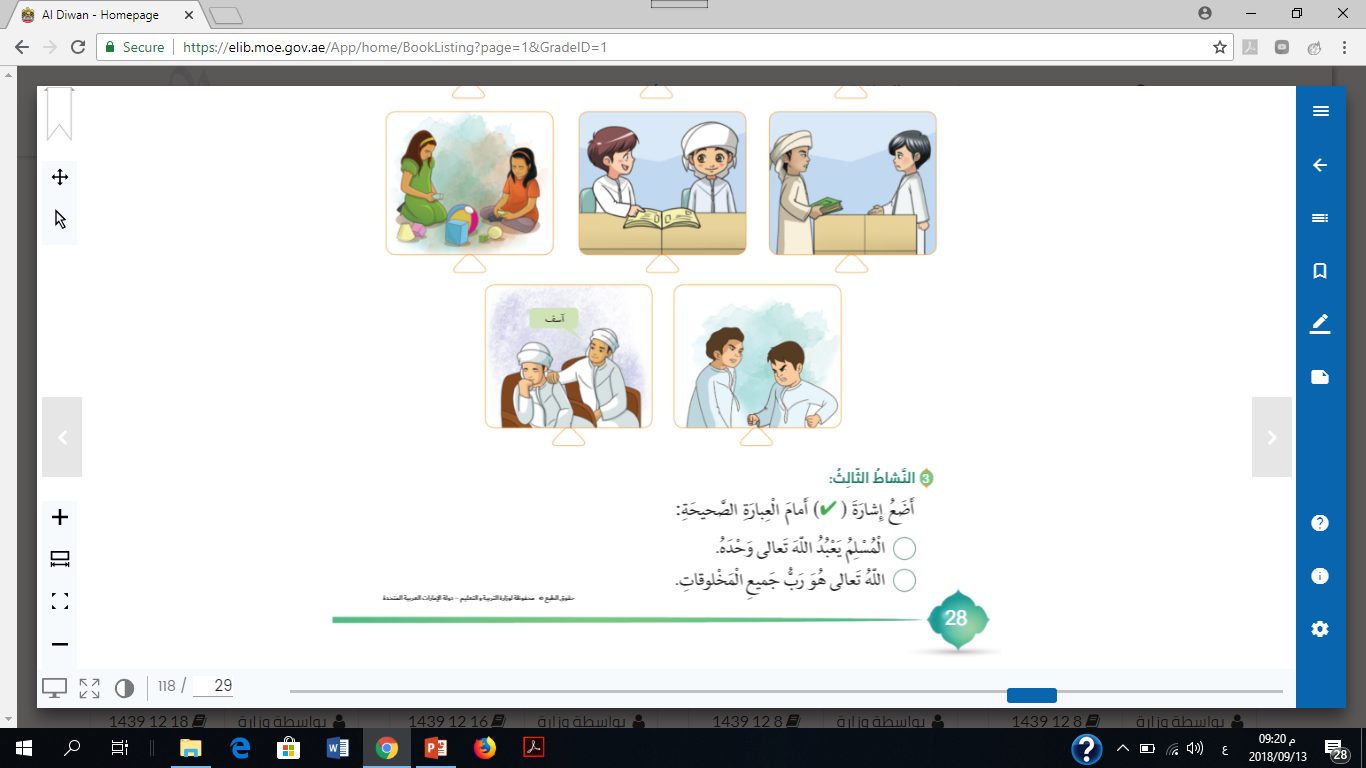 

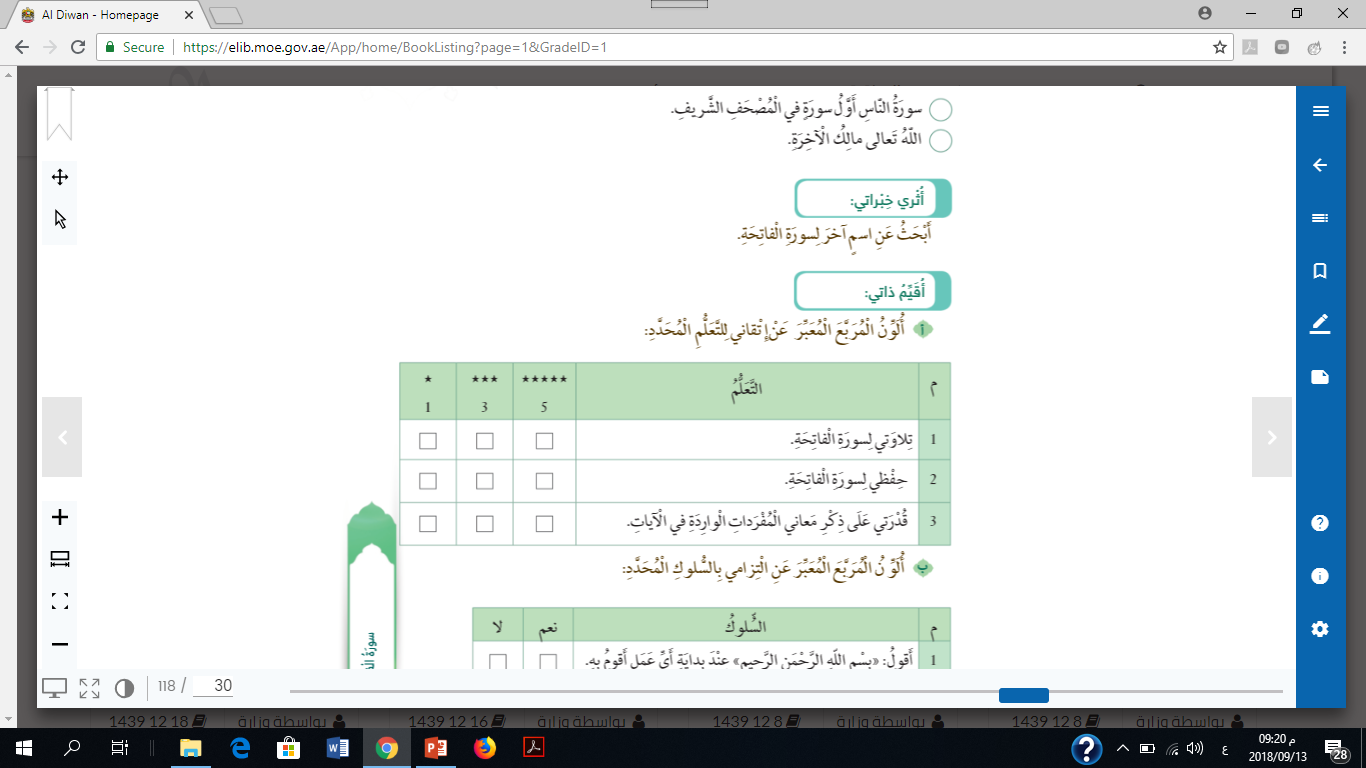 
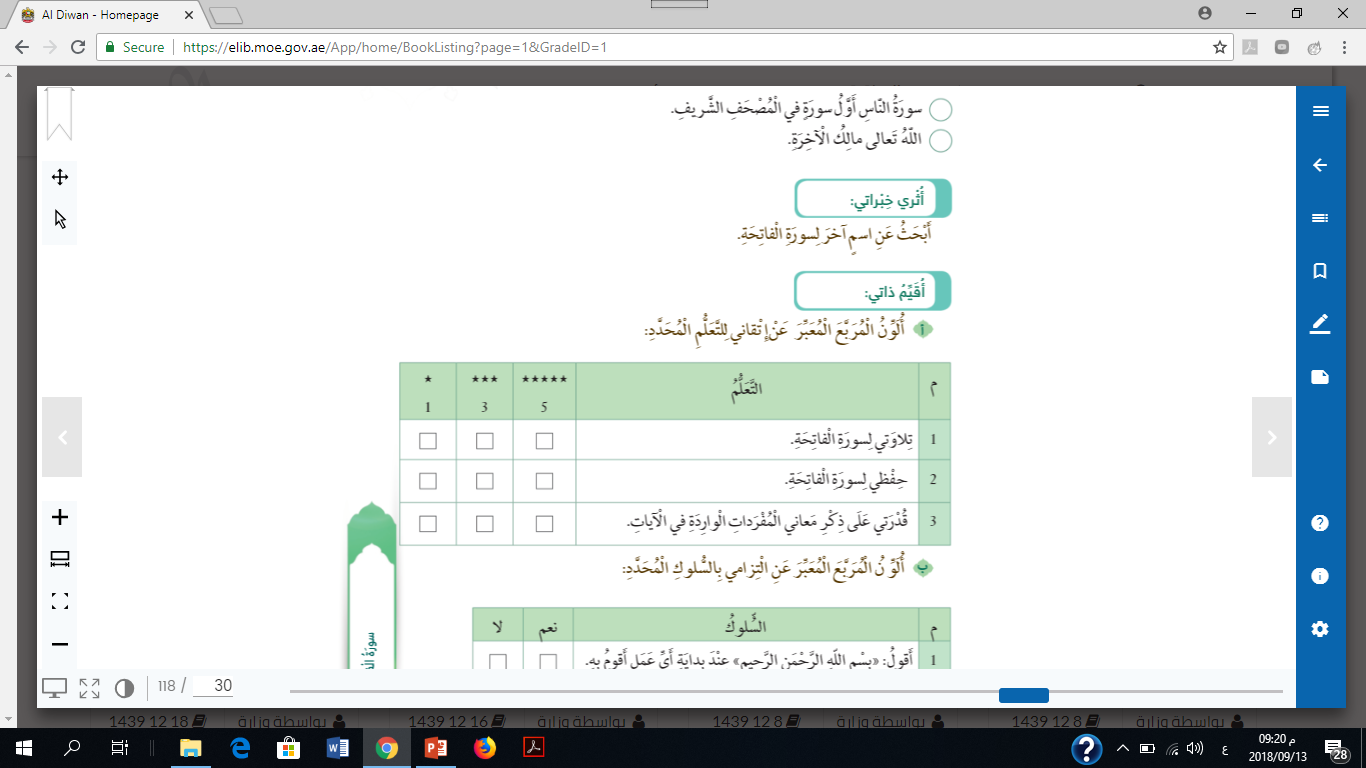 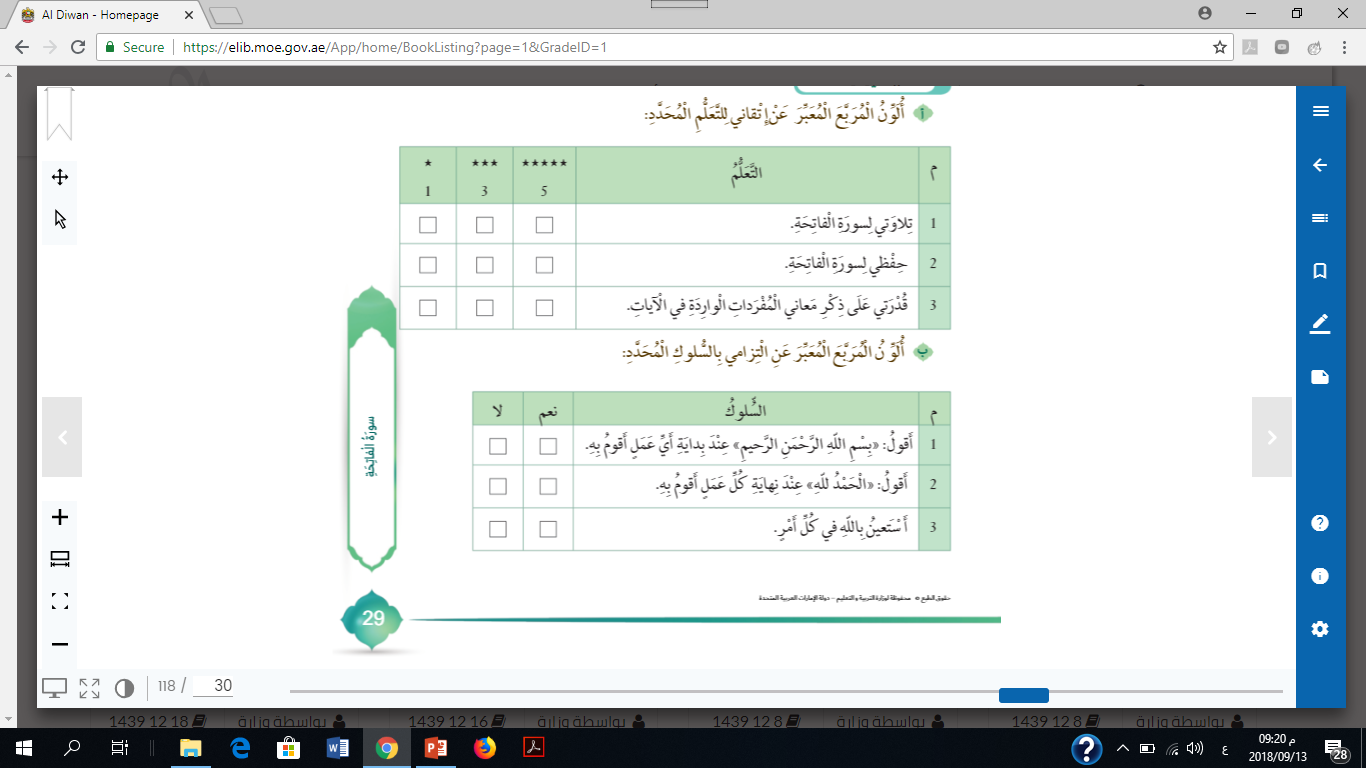